Dive into
Deep Learning
Natural Language Processing : Application
Natural Language Processing : Application / SaeBom Lee


Sentiment Analysis
Natural Language Inference
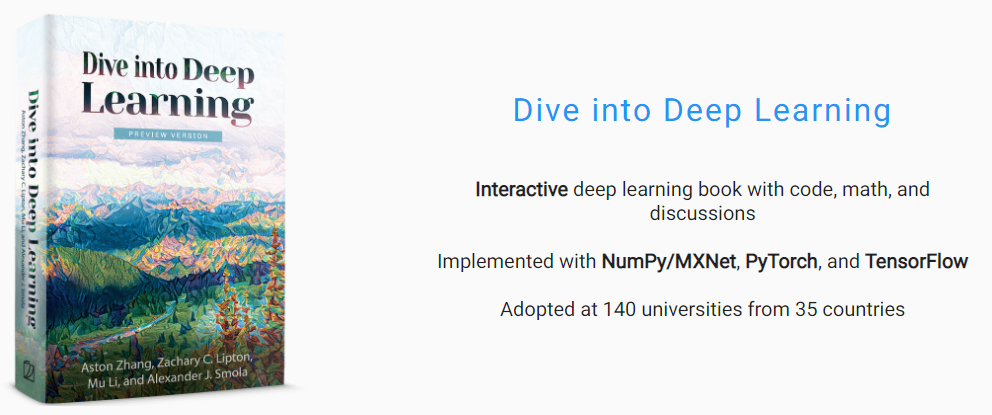 Dive into
Deep Learning
Downstream Task : 구체적으로 해결하고 싶은 문제들
감성처리(Sentiment Analysis)  단일 텍스트(single text)
자연어추론(Natural Language Inference)  텍스트 쌍의 관계(text pairs)

<Downstream Task 방법 도식화>
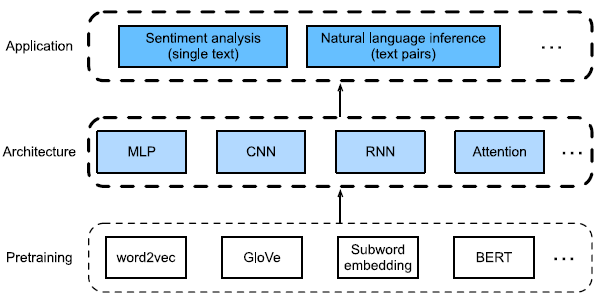 Sentiment Analysis
Natural Language Inference
Dive into
Deep Learning
Sentiment Analysis and the Dataset
1. Setting
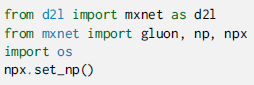 2. Roading the Dataset
Sentiment Analysis
Natural Language Inference
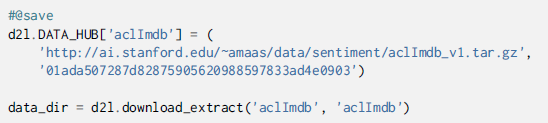 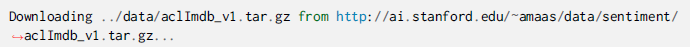 3. Corresponding label : positive  “1”  /   negative  “0”
Dive into
Deep Learning
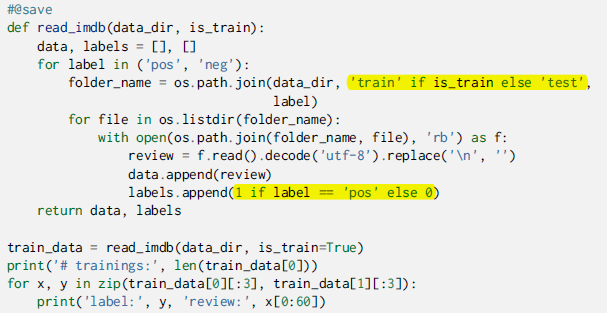 Sentiment Analysis
Natural Language Inference
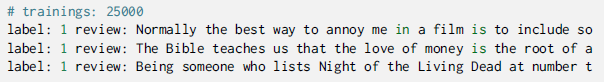 for ~  in zip : List 여러 개로 slice해서 return

                                 (1,2) (3,7) (5,4) (6,8)
4. Tokenization and Vocabulary
Dive into
Deep Learning
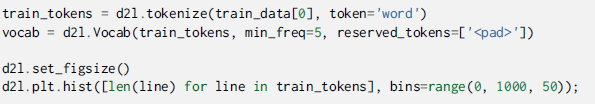 min_freq = 빈도수  min_freq = 5 : 빈도수가 5번 이산인 단어만 허용
X축을 포함한 리뷰의 갯수
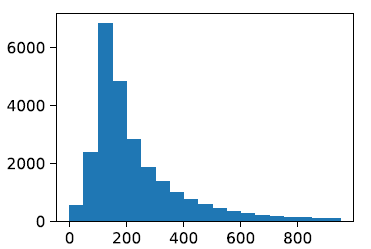 Sentiment Analysis
Natural Language Inference
한 리뷰에 포함된 단어들의 갯수
5. Padding to the Same Length
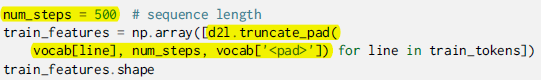 한 리뷰 당 들어있는 token 수를 500으로 맞춤   
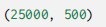 Minibatch : 64
Dive into
Deep Learning
6. Creating the Data Iterator
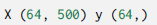 y
500
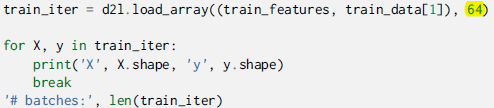 64
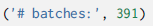 7. Putting All Together
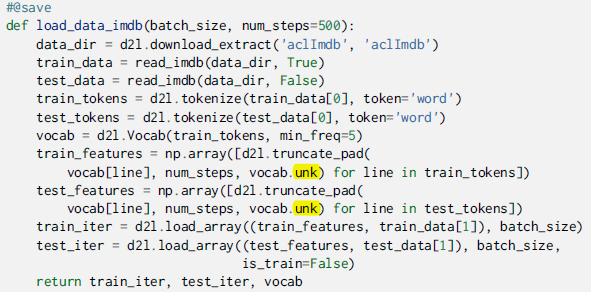 Sentiment Analysis
Natural Language Inference
Using Recurrent Neural Networks
Dive into
Deep Learning
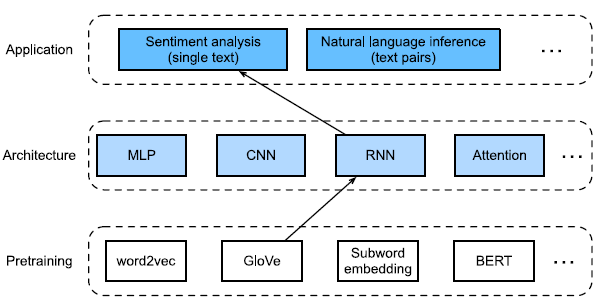 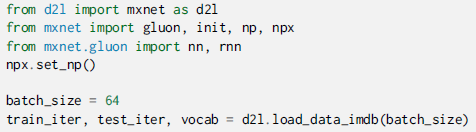 1. Using a Recurrent Neural Network model (+ LSTM)
Sentiment Analysis
Natural Language Inference
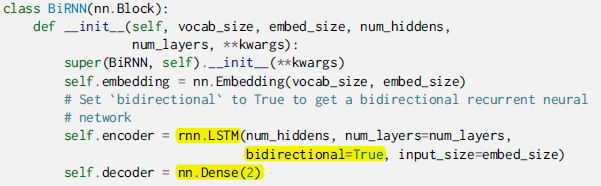 **kwargs : **변수  키원드=“ “ 로 입력할 경우 그것을 각각 키와 값으로 가져오는 “딕셔너리＂로 처리
super(). :자식클래스에서 부모클래스 내용을 사용
 bidirectioinal = True : outpu의 마지막 차원수가 2*hidden_size
1. Using a Recurrent Neural Network model (+ LSTM)
Dive into
Deep Learning
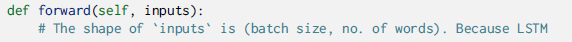 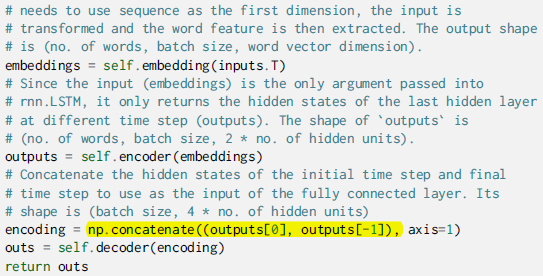 Sentiment Analysis
Natural Language Inference
column (axis=1)
depth (axis=2)
row (axis=0)
2. Create a bidirectional RNN with tow hidden layers
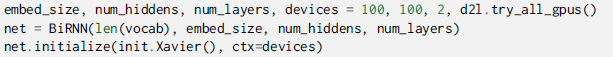 3. Loading Pre-trained Word Vectors
Dive into
Deep Learning
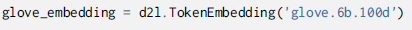 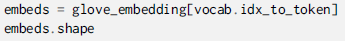 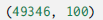 4. No longer update word vectors during training
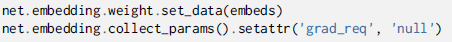 5. Training and Evaluating the Model
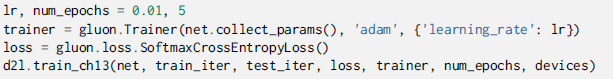 Sentiment Analysis
Natural Language Inference
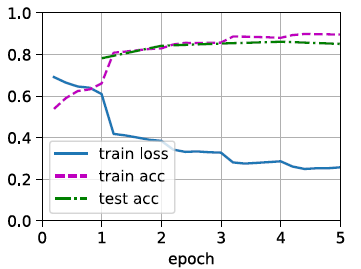 6. Define the prediction function
Dive into
Deep Learning
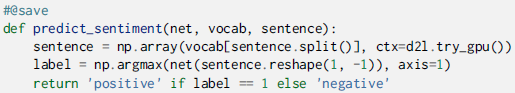 np.argmax : 가장 큰 값을 가진 index 반환
Reshape(-1,1) : 2D array
7. Classify the sentiments of two sentences
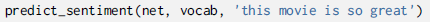 Sentiment Analysis
Natural Language Inference
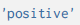 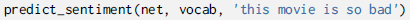 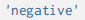 Using Convolutional Neural Networks (TextCNN)
Dive into
Deep Learning
CNN
- 1D & input channel : 1
- 2D & input channel :1
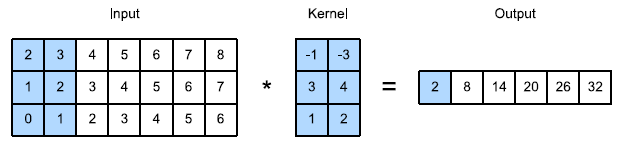 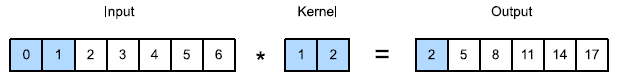 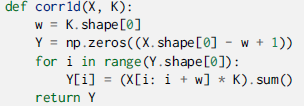 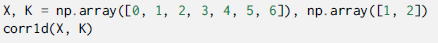 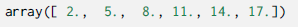 - 1D & input channel : 3
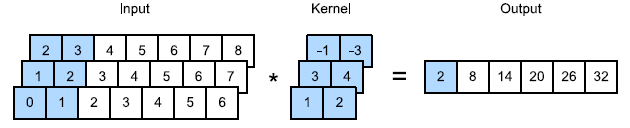 Sentiment Analysis
Natural Language Inference
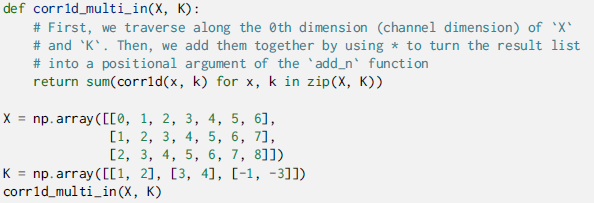 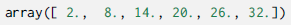 2. TextCNN
Dive into
Deep Learning
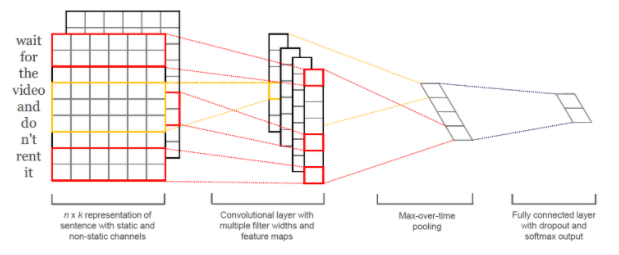 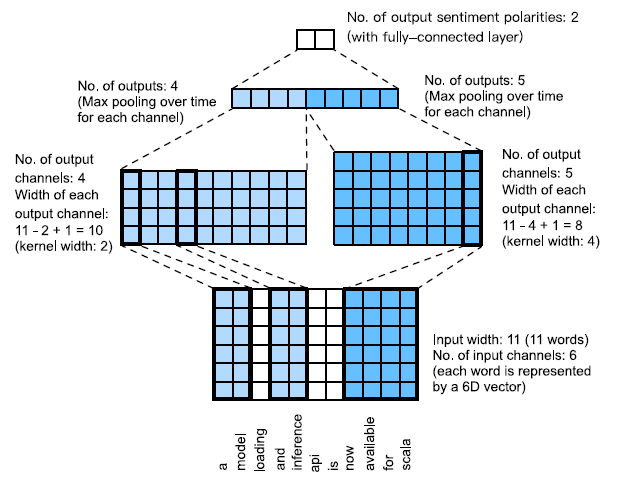 Sentiment Analysis
Natural Language Inference
n : 문장에 나오는 단어의 개수
k : word vector 차원
h : filter window size
3. Using Convolutional Neural Networks (TextCNN)
Dive into
Deep Learning
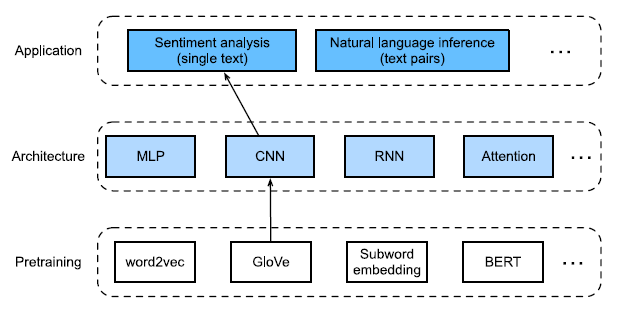 Sentiment Analysis
Natural Language Inference
3. Using Convolutional Neural Networks (TextCNN)
Dive into
Deep Learning
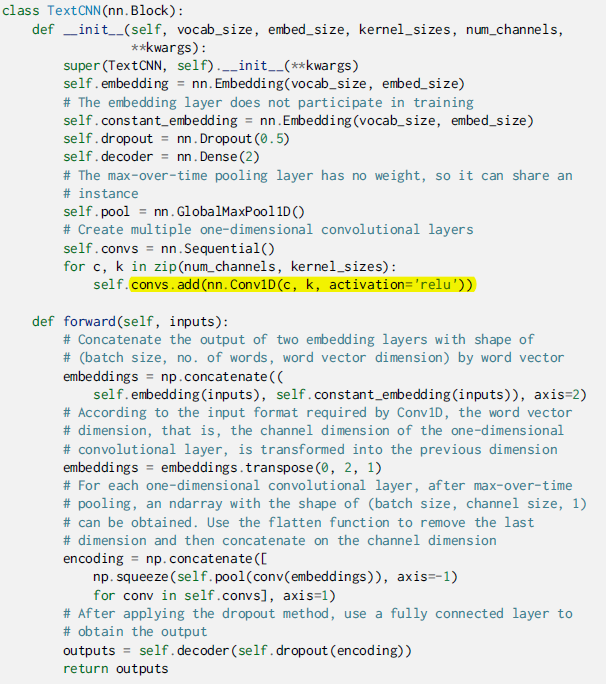 Sentiment Analysis
Natural Language Inference
self .convs : convolutional layer 만들기
Conv1D : text  
Transpose( , , , ) : 축 바꾸기 
Squeeze(배열,차원) : 배열에서 axis축 제거해서 1차원 배열로 만들기 
axis=-1 : 현재 배열의 마지막 axis
4. 3 convolutional layer with kernel widths of 3,4,5 & 100 output channels
Dive into
Deep Learning
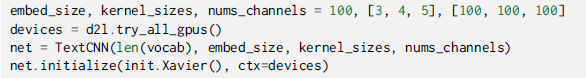 5. Load Pre-trained Word Vectors
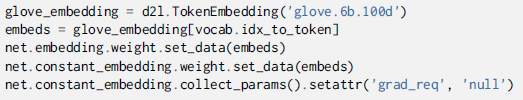 6. Train and Evaluate the Model
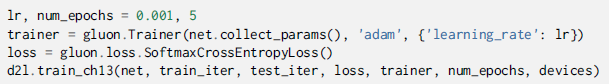 Sentiment Analysis
Natural Language Inference
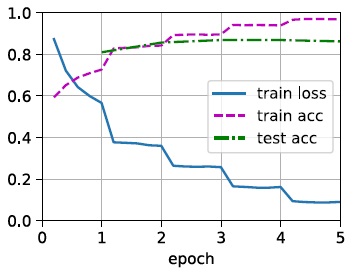 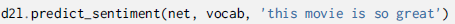 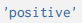 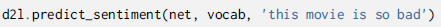 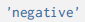 Dive into
Deep Learning
Natural Language Inference and the Dataset
Natural Language Inference
Entailment(함의) :  the hypothesis can be inferred from the premise
Contradiction(모순) : the negation of the hypothesis can be inferred from premise
Neutral(중립) : all the other cases
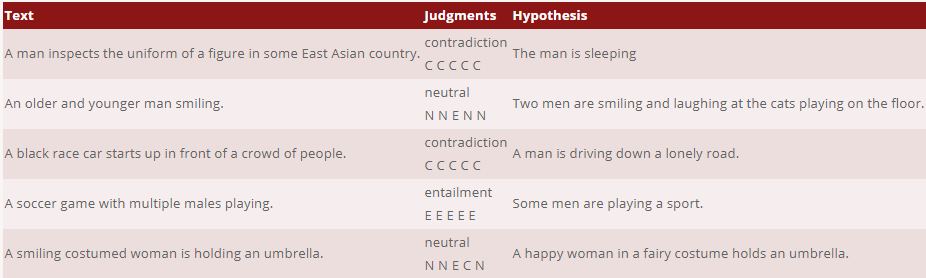 Sentiment Analysis
Natural Language Inference
2. SNLI Dataset
Loading the dataset
Dive into
Deep Learning
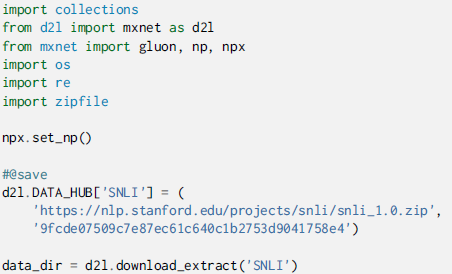 2. Reading the Dataset (데이터 너무 크므로 일부만 추출)
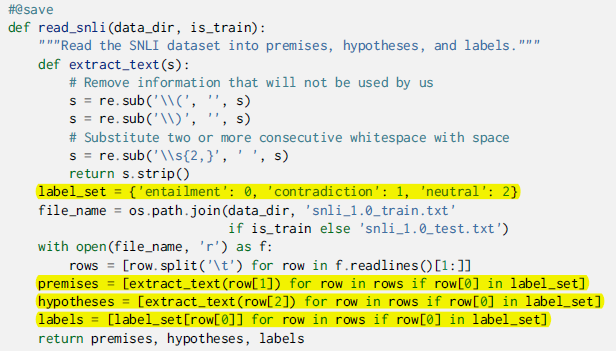 Sentiment Analysis
Natural Language Inference
Dive into
Deep Learning
2. Reading the Dataset
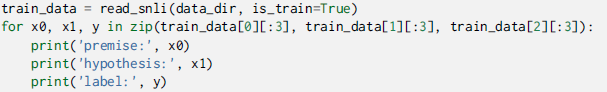 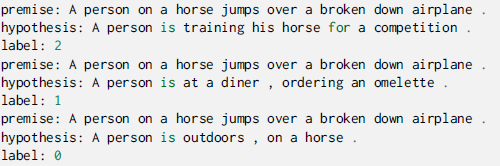 Training set 약 550,000 paris, testing set 약 10,000 paris
 entailment, contradiction, neutral  are balanced in both the training set and testing set
Sentiment Analysis
Natural Language Inference
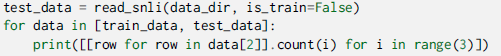 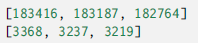 Dive into
Deep Learning
3. Defining a Class for Loading the Dataset
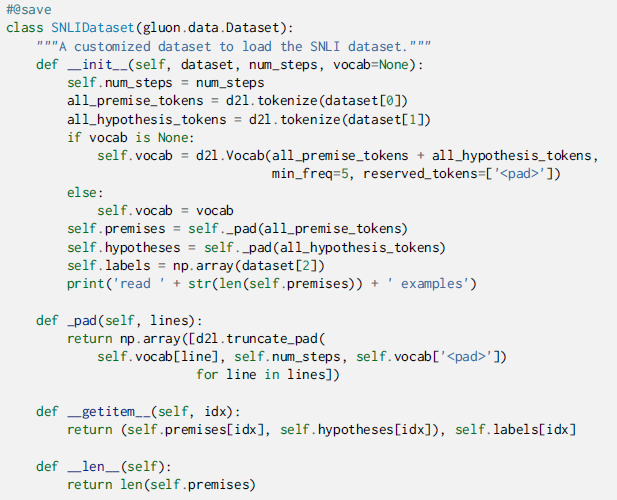 Sentiment Analysis
Natural Language Inference
dataset : 이전 전처리한 dataset
 self . num_steps : nm.steps 기준으로 자름
4. Putting All Things Together
Dive into
Deep Learning
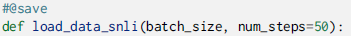 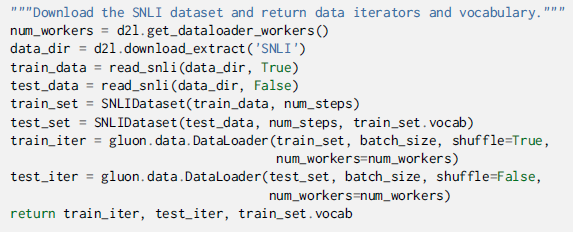 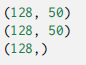 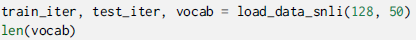 Sentiment Analysis
Natural Language Inference
2 input X[0] and X[1]   premise and hypotheses
Y : 정답
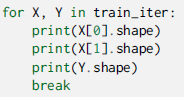 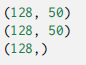 Dive into
Deep Learning
Natural Language Inference : Using Attention
Natural Language Inference : Attention
 장점 : NLI 특화된 방법으로 단어의 순서 정보에 의존하지 않으며 파라미터 개수가 기존 NLI보다 적음
 방법 : Attend  Compare  Aggregate
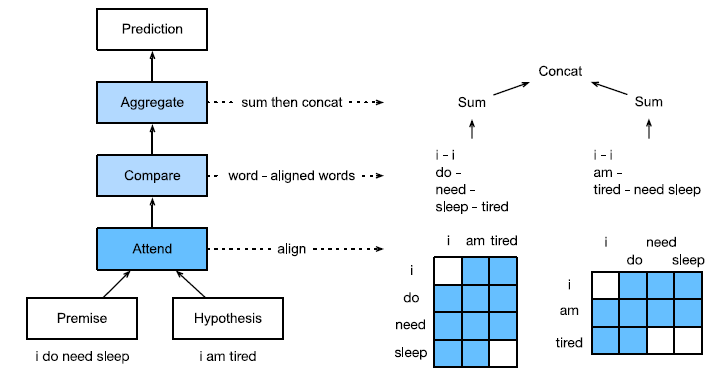 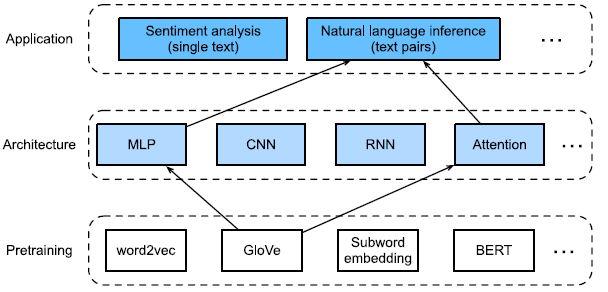 Sentiment Analysis
Natural Language Inference
Attending
1.1 soft alignment ( hard alignment)
- soft alignment : 주변 단어를 보고 주변 단어의 index 유도를 통해 어떻게  스스로 학습  MLP 사용
- hard alignment : 사람이 직접 단어를 지정
- Premise: “ I do need sleep”
- Hypothesis : “I am tired”
 의미론적 유사성으로 전제의 “I”와 가설의 “I” 일치 , 전제의 “need”와 “sleep”와 가설의 “tired”일치

1.2 soft alignment 구하기
- MLP 함수 사용해서 attention weight 구함
   
                                  A = (a1; : : : ; am) : premise   ,     B = (b1; : : : ; bn) : hypothesis
MLP network 





Softmax function을 이용하여 모든 단어의 임베딩 가중 평균 계산
Dive into
Deep Learning
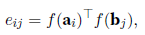 Sentiment Analysis
Natural Language Inference
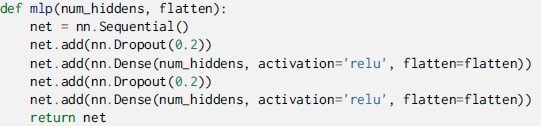 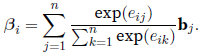 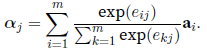 가정에 대한 Softmax function             전제에 대한 Softmax function
Attending
- premise (alpha) + hypotheses B
- hypotheses (bete) + premise A
Dive into
Deep Learning
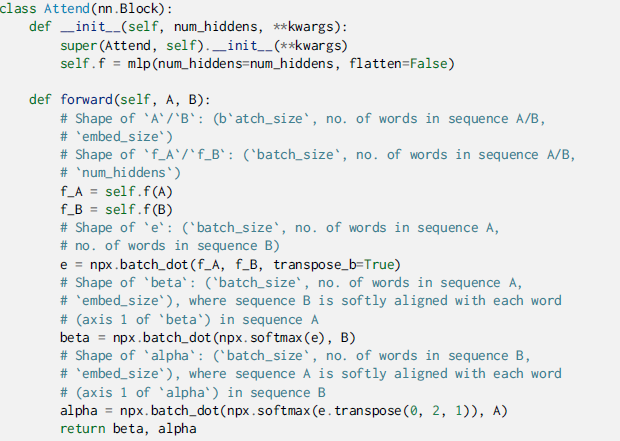 Sentiment Analysis
Natural Language Inference
flatten() : 다차원  1차원
2. Comparing
MLP를 사용하여 전제와 위의 함수 식들 비교


가정에 대한 Softmax function                 전제에 대한 Softmax function
Dive into
Deep Learning
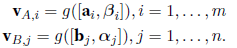 A : premise ,   B : hypothesis
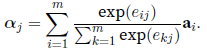 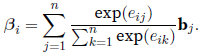 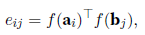 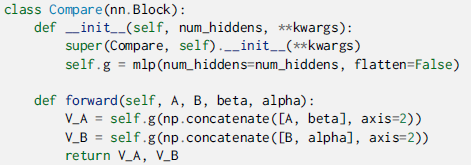 Sentiment Analysis
Natural Language Inference
3. Aggregating 
- h( ) : MLP
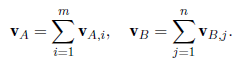 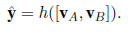 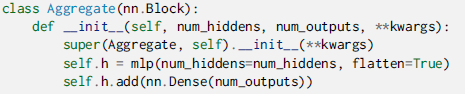 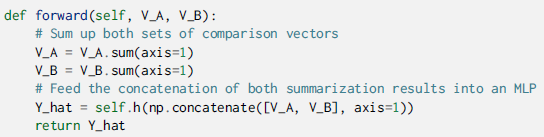 3. Aggregating
Dive into
Deep Learning
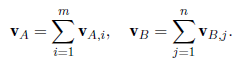 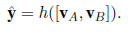 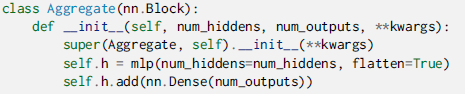 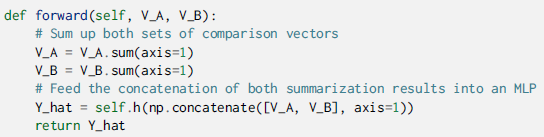 4. Putting All Things Together
Sentiment Analysis
Natural Language Inference
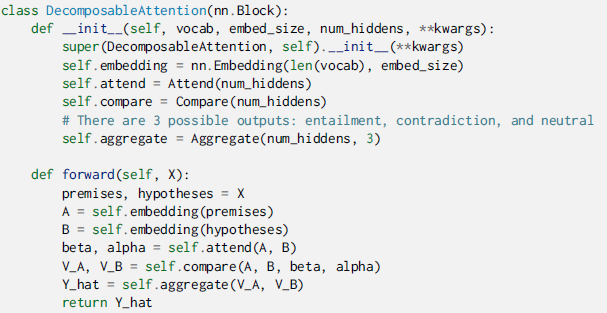 3. Training and Evaluating the Model

-  Reading the dataset 


 Creating the Model




Multiple inputs premises and hypotheses in minibatches




Train and evaluate the model
Dive into
Deep Learning
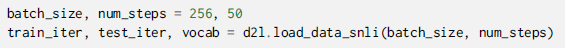 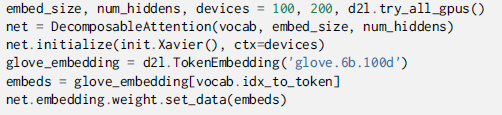 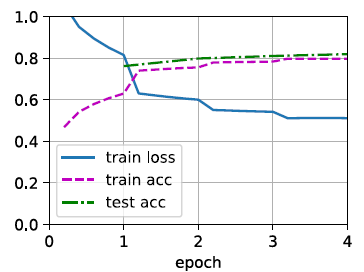 Sentiment Analysis
Natural Language Inference
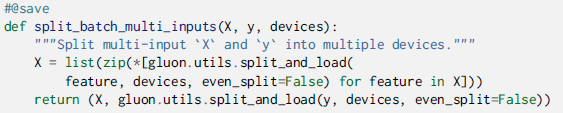 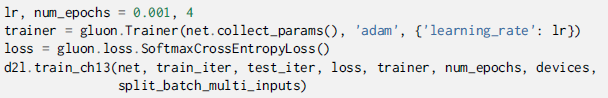 3. Training and Evaluating the Model
Train and evaluate the model
Dive into
Deep Learning
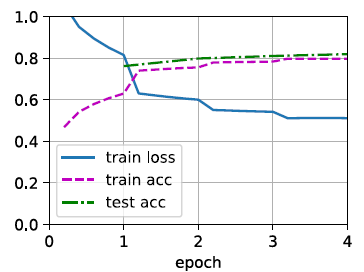 4. Using the Model
Sentiment Analysis
Natural Language Inference
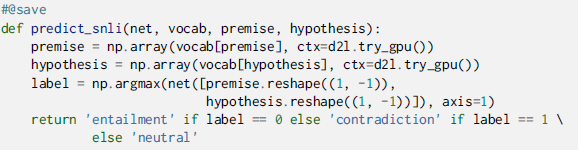 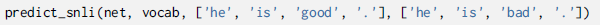 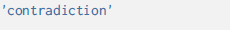